I’m going on holiday
A Bus
A Car
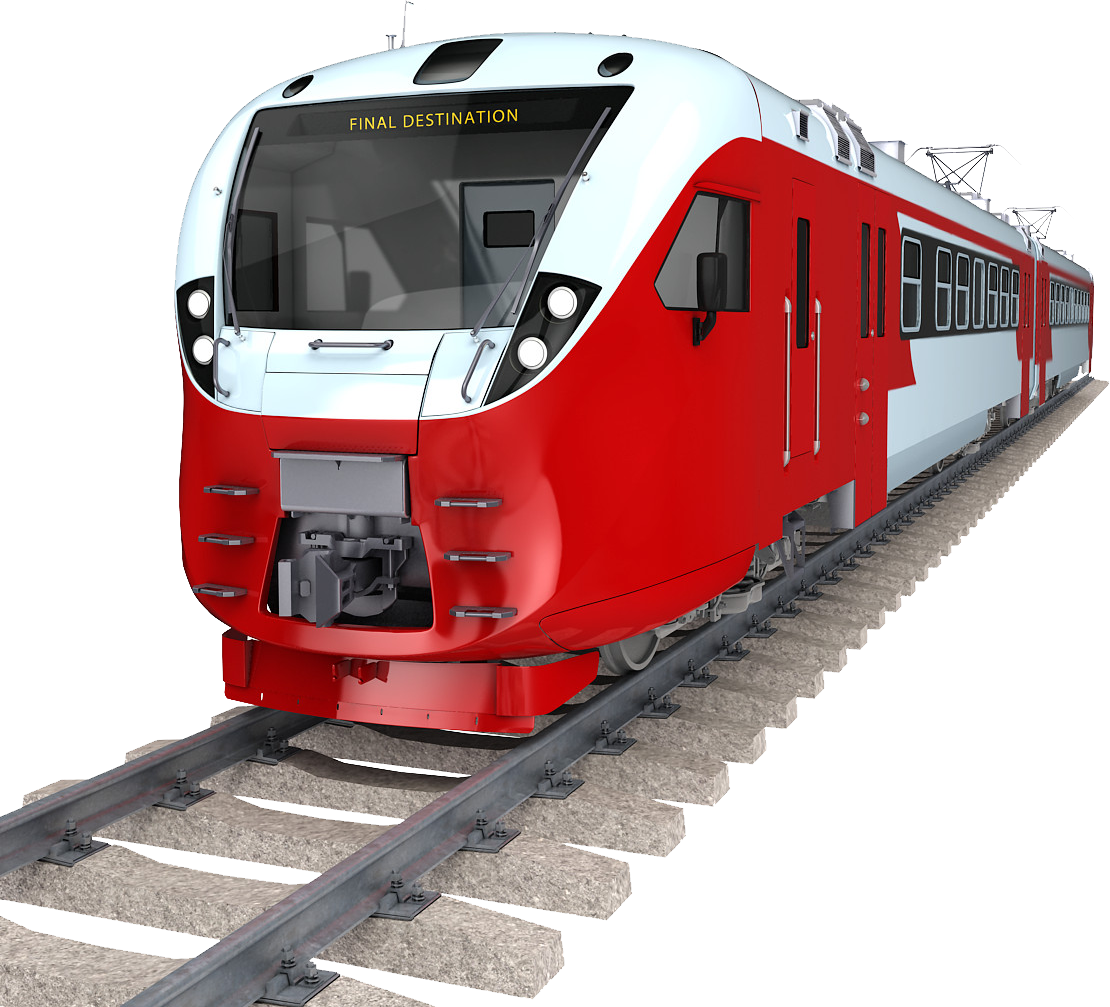 A Train
A Ship
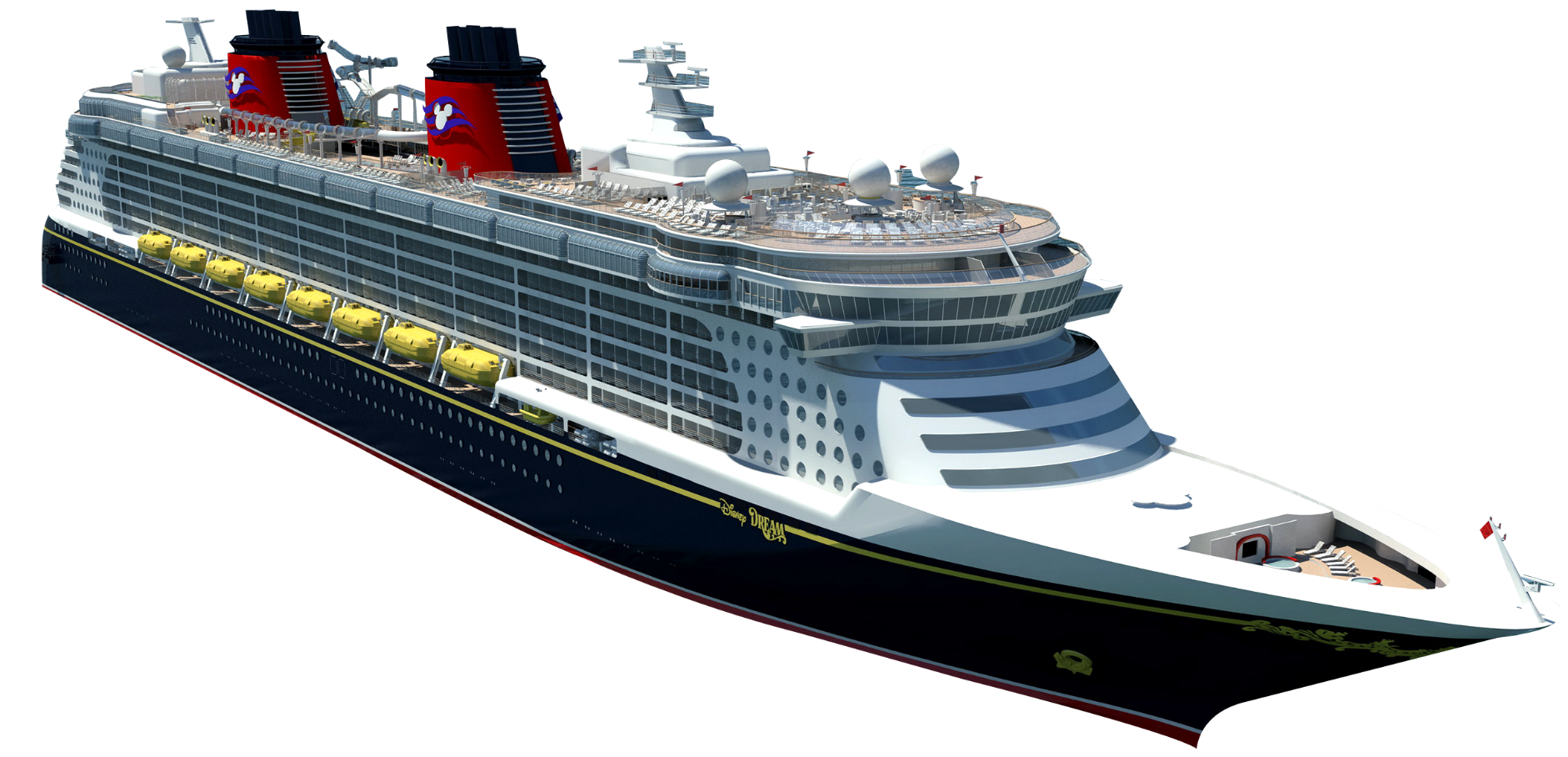 A Plane
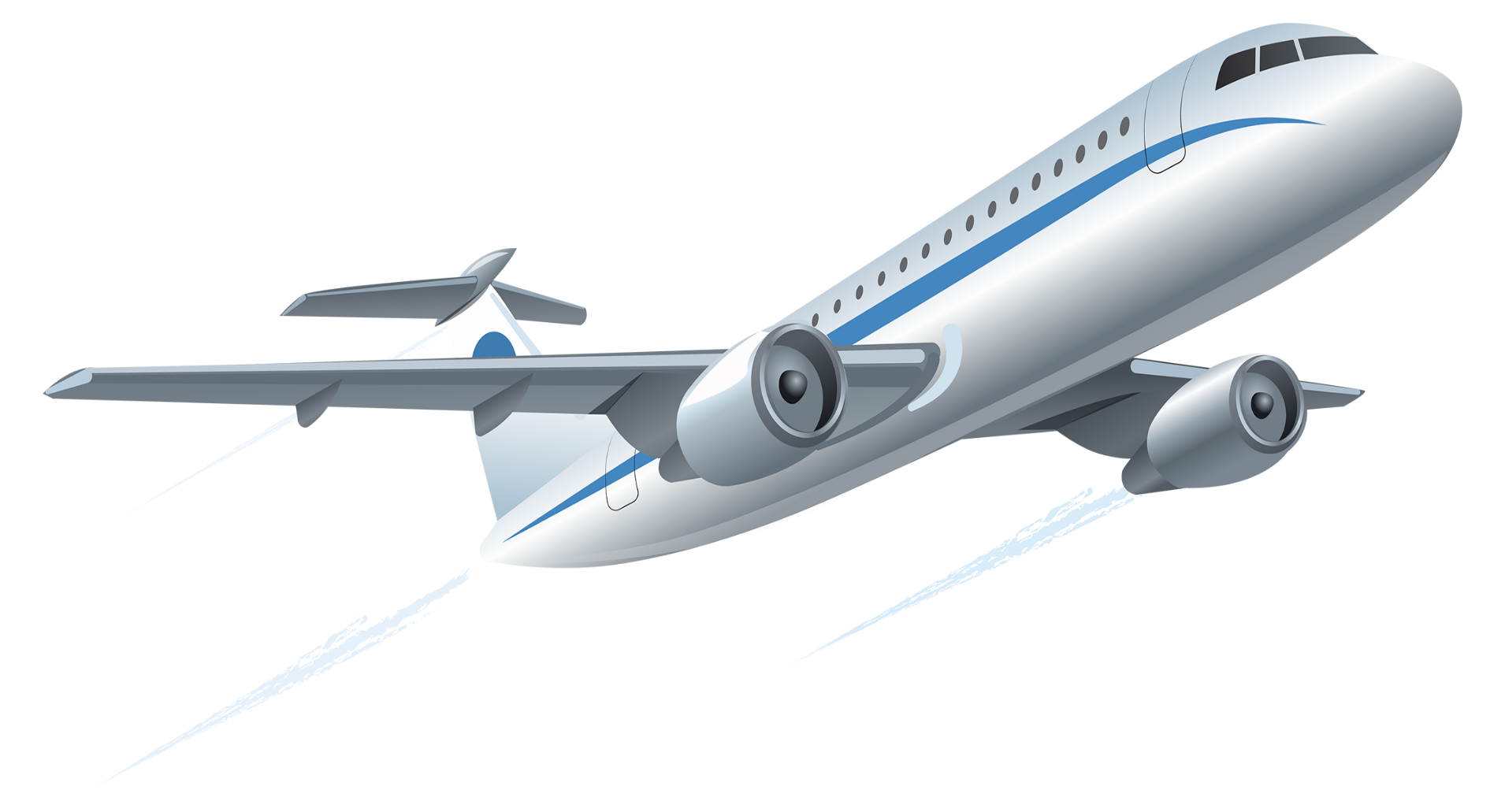 A Railway station
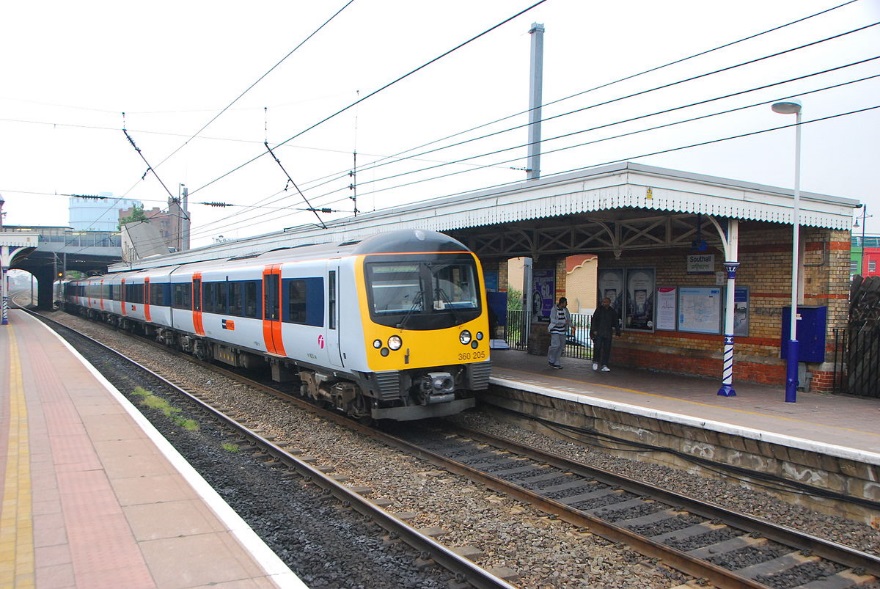 A Bus station
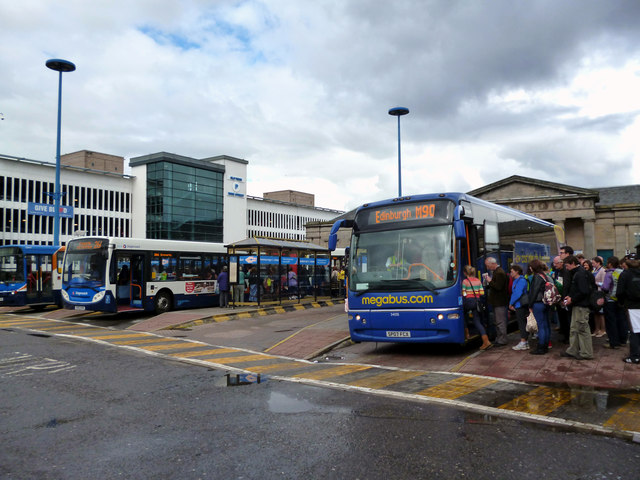 An airport
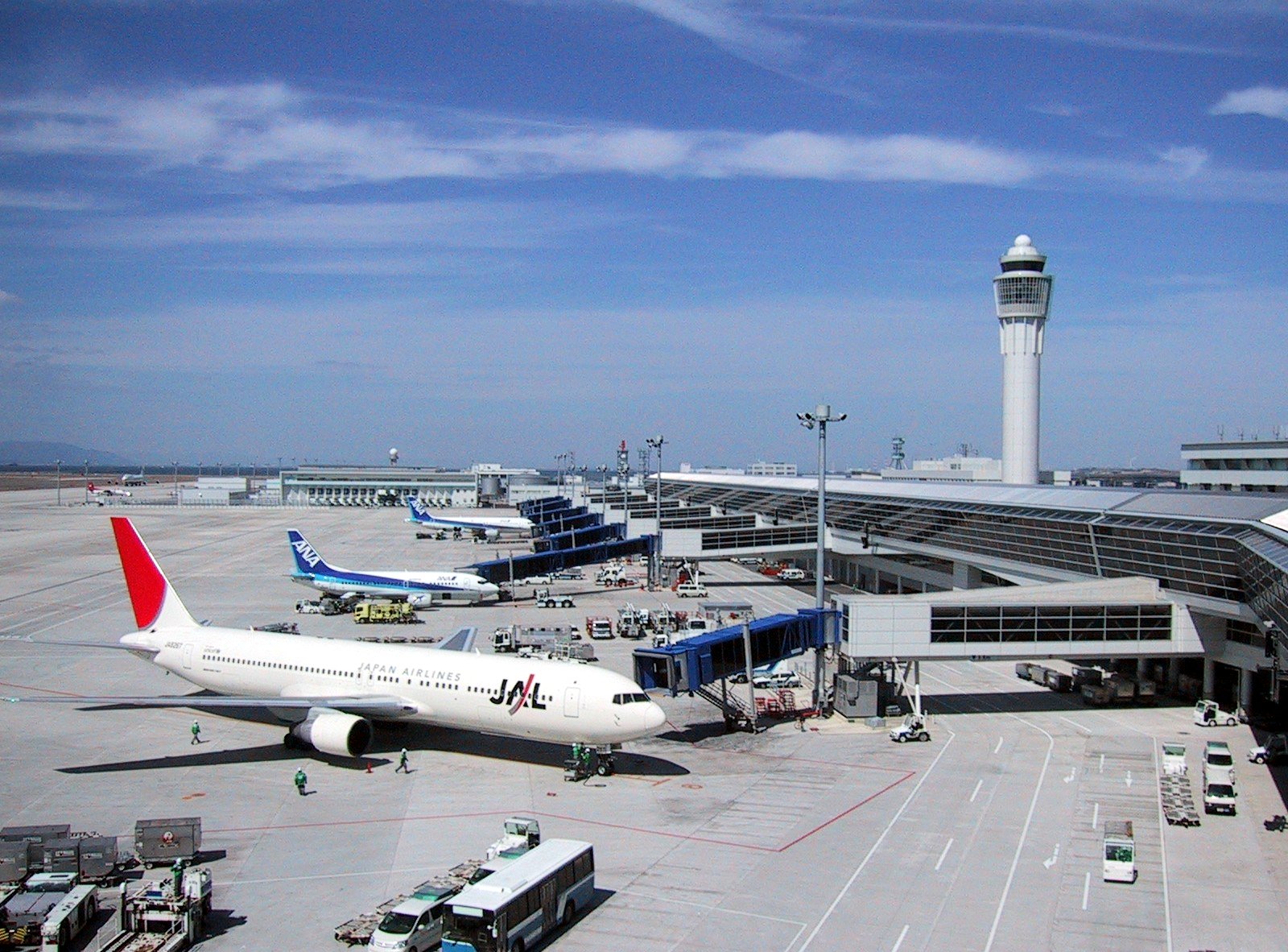 Hi! tell me please, what time does the train leave for Moscow?
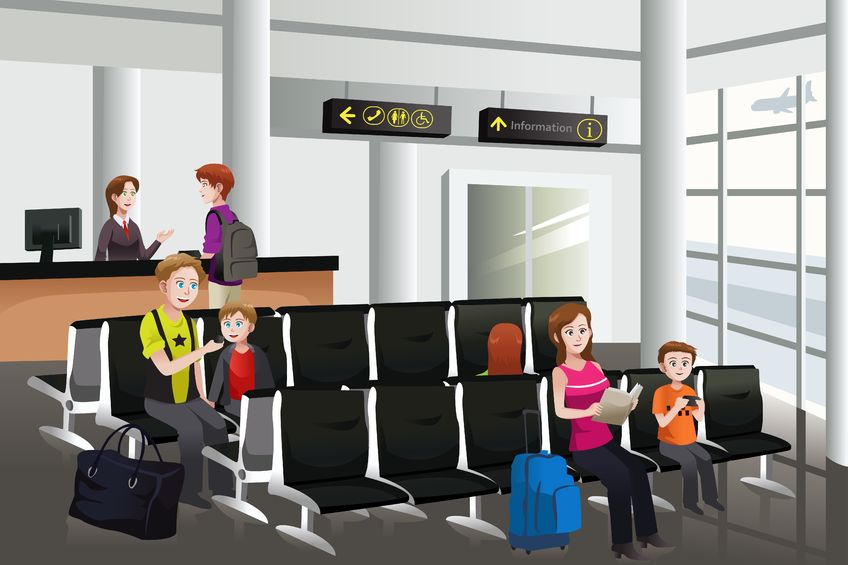 The train for Moscow leaves at half past six.
Thank you very much!
Hello! Sir, how can I help you?
The train for Moscow leaves at half past six.
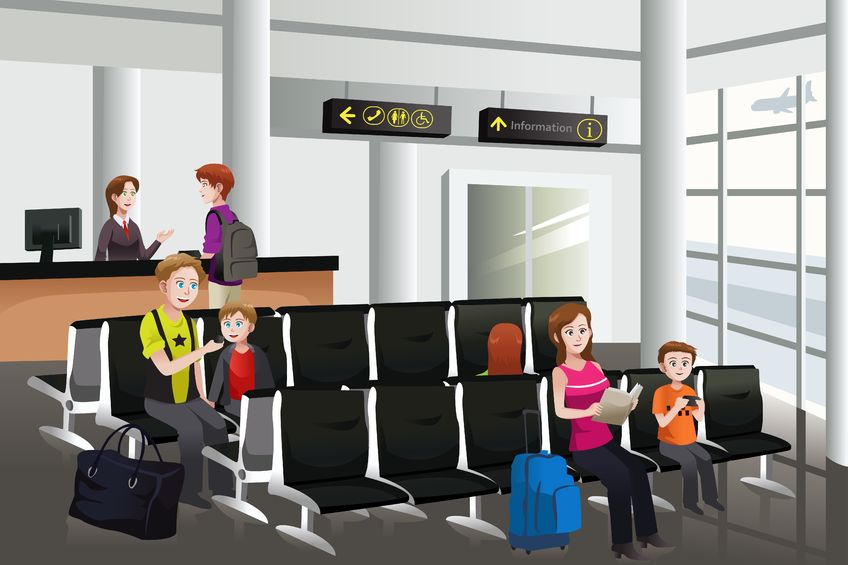 What time does the train leave for Moscow?
Make Ben’s ticket.

Ben: This is my ticket. It’s a plane ticket  
Eddy: Where are you going?
Ben: I’m going from Canada to Italy.
Eddy: What time does the plane leave ?
Ben: Half past six. 
Eddy: When does it arrive in Italy ?
Ben: It arrives at eleven.